Районная научно-практическая конференция молодых исследователей
Школа - путешественница
Исследовательская работа
Выполнила: Орлова Татьяна, 
Ученица 1а класса, 
филиала МАОУ «Киёвская СОШ» 
«Памятнинская СОШ
Цель нашей работы: 
выяснить, является ли современное здание школы 
в селе Памятное единственным со дня её основания
      Задачи:
Собрать как можно больше сведений  обо всех зданиях, где находилась школа
Узнать, какие здания сохранились до нашего времени, и что в них находится сейчас. 
Встретиться с местными жителями и узнать об истории появления школы в с.Памятное. 
Подобрать фотографии домов, в которых находилась школа
    Гипотеза:  
школа в селе Памятное не всегда находилась на том месте, где расположена сейчас
    Объект исследования: 
история школьных зданий в селе Памятное
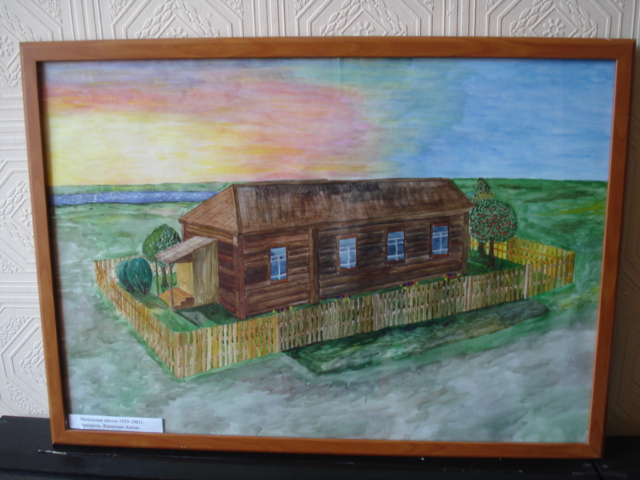 Первая школа 1929 – 1961 год
Акварель. Канаткин Антон
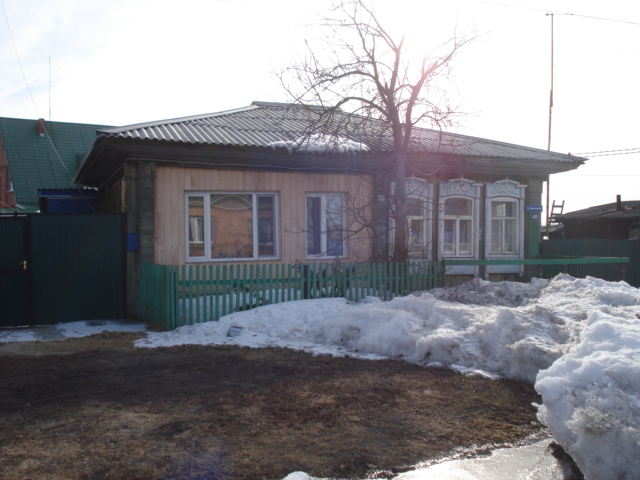 Дом по улице Школьная,1, 
на месте которого 
находилась начальная школа
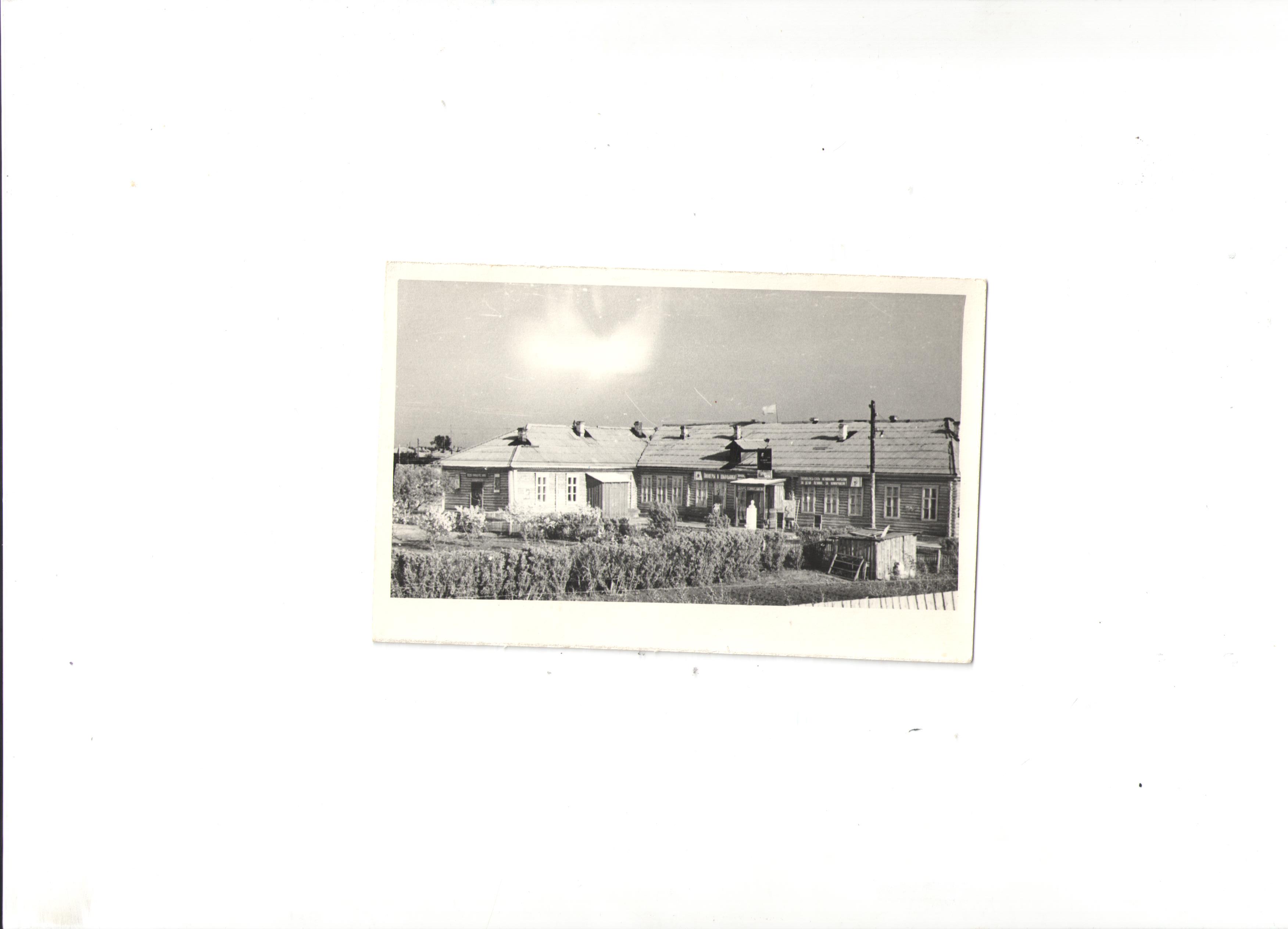 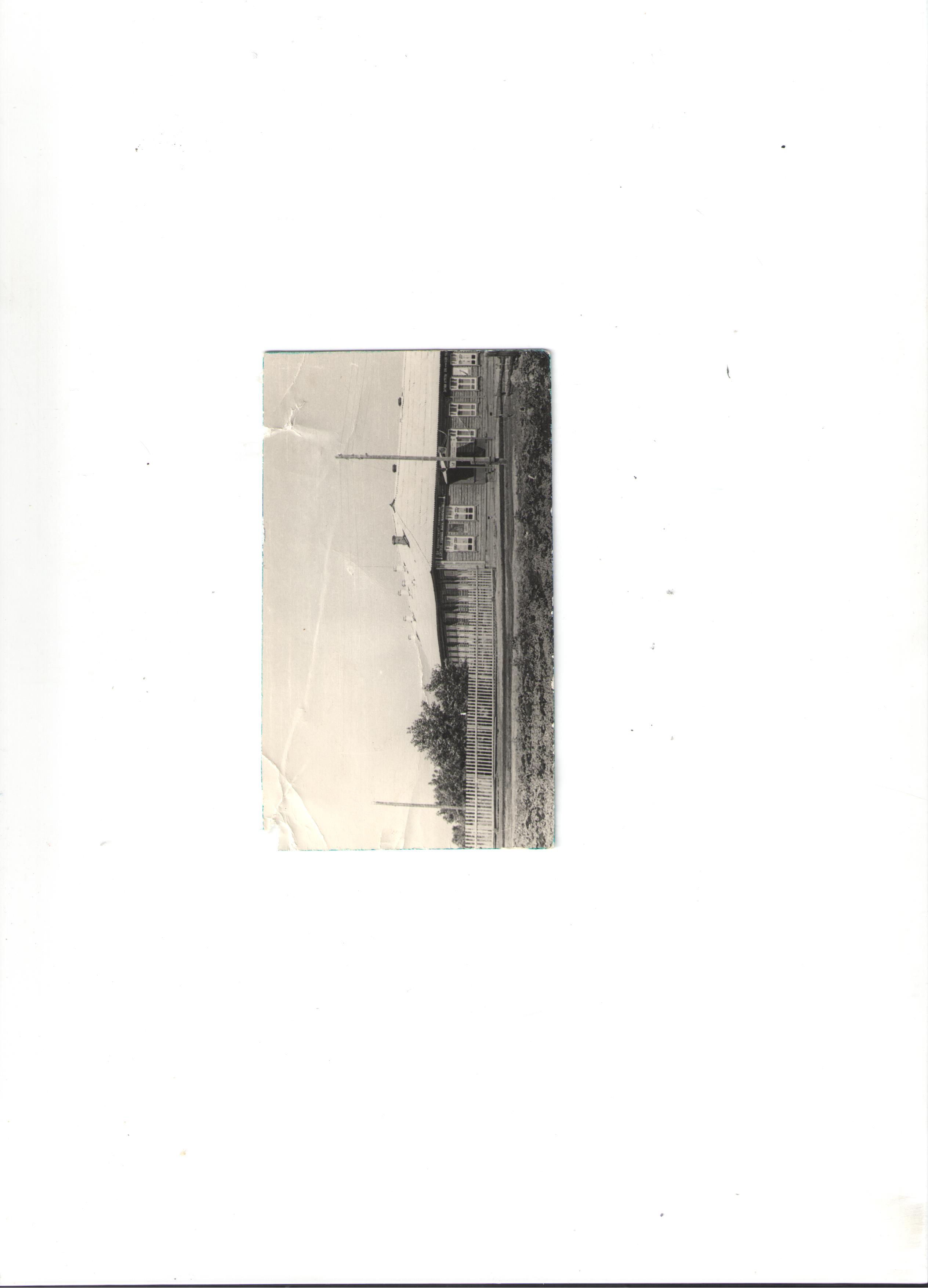 Здание восьмилетней школы с «пристроем»
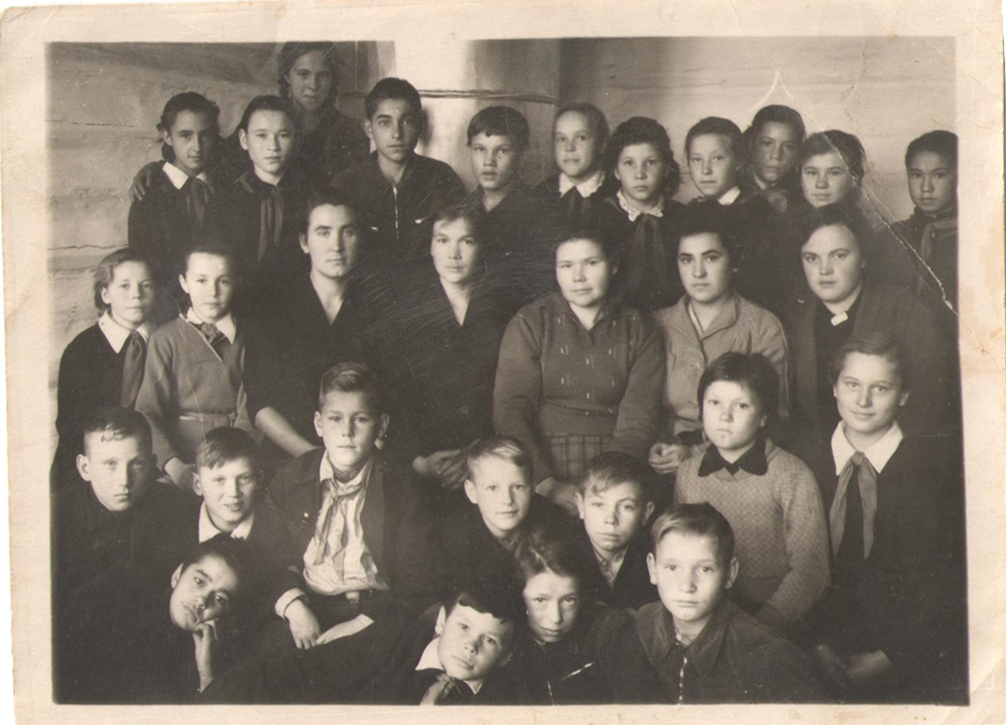 Ковалёва Зоя Андреевна,
   директор восьмилетней школы в селе Памятное
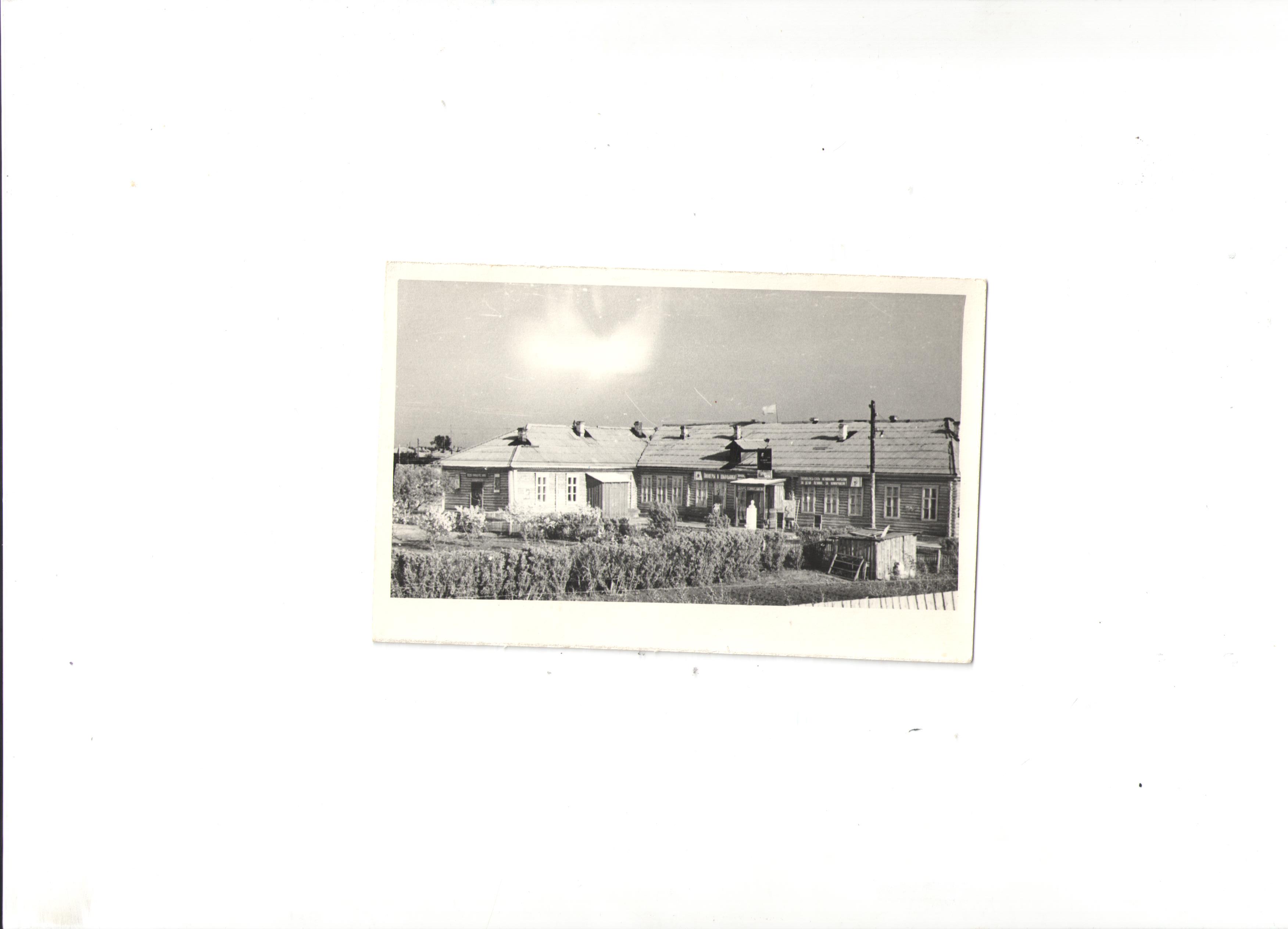 Мальцева Тамара Георгиевна
Директор восьмилетней школы
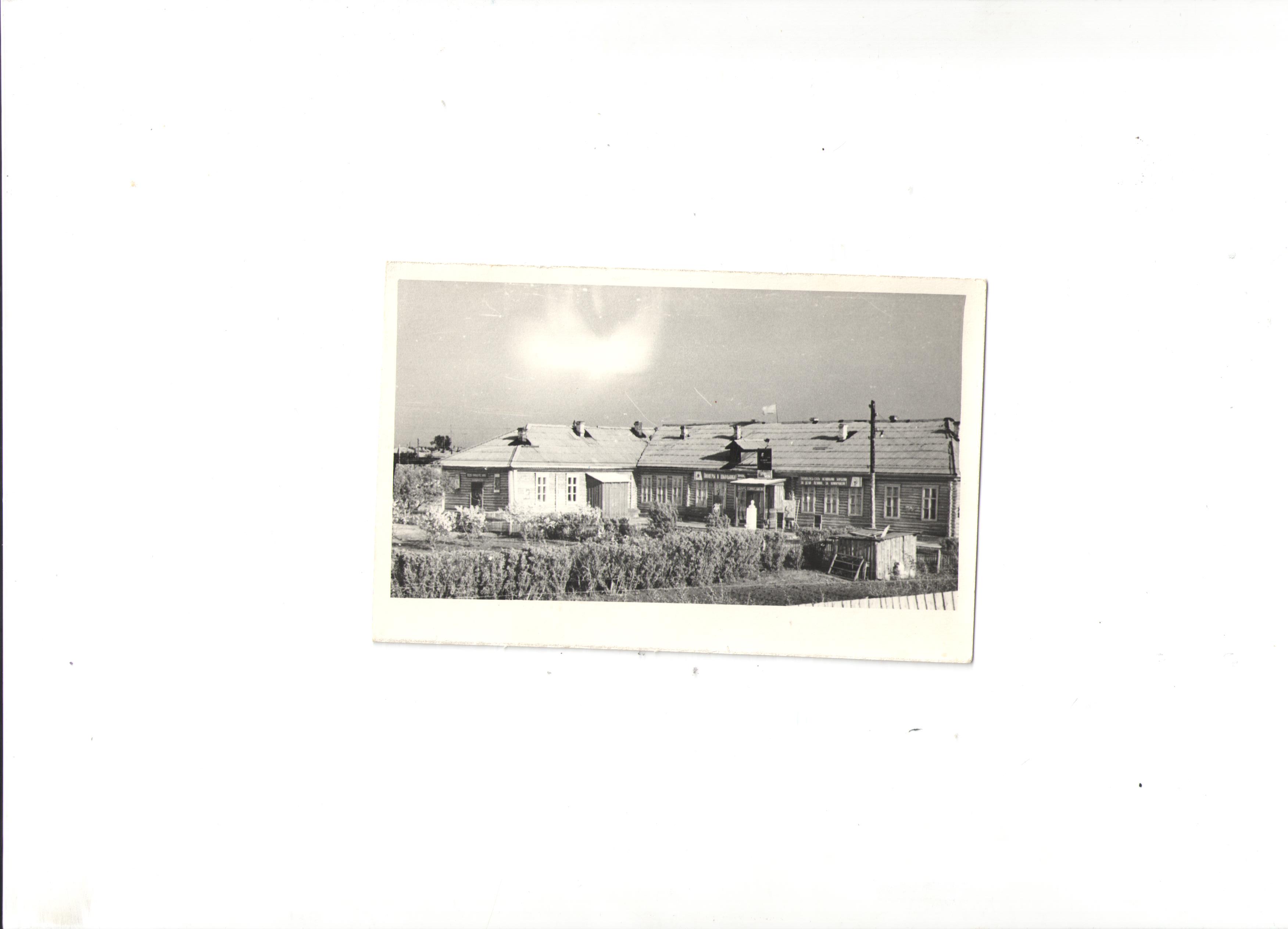 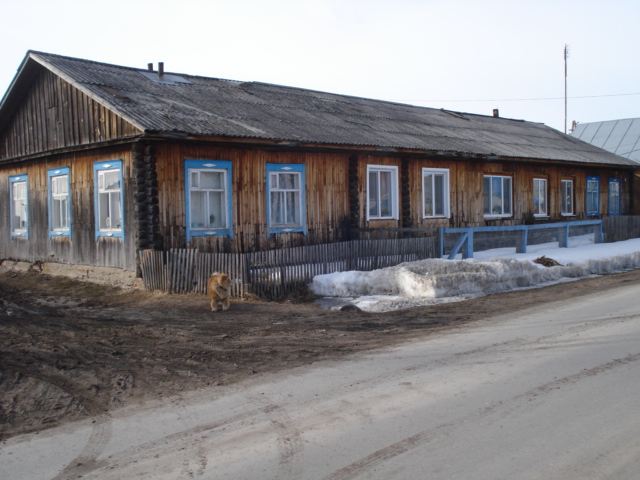 Пристрой средней школы по улице Ворошилова, 
сохранившийся до нашего времени
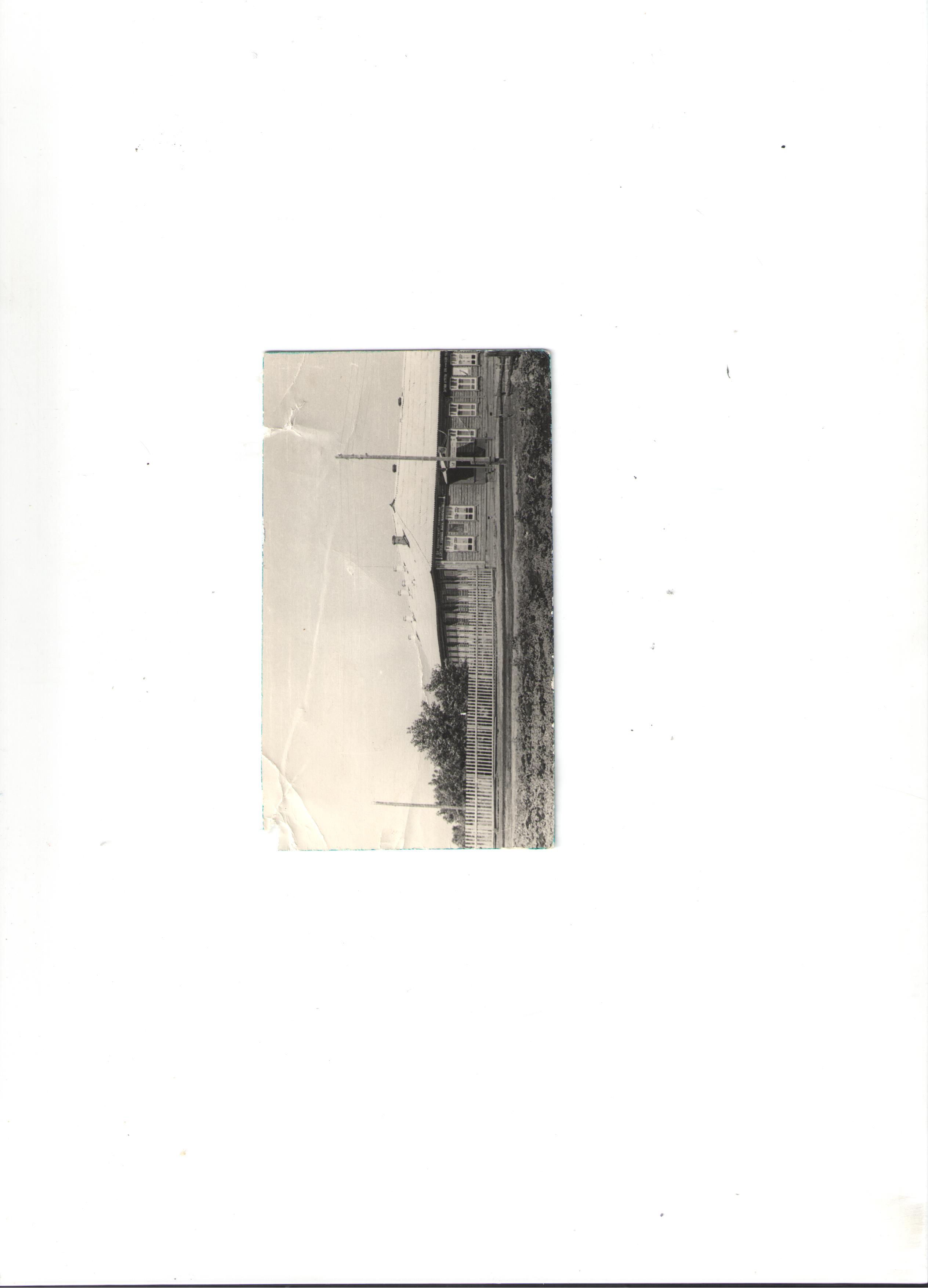 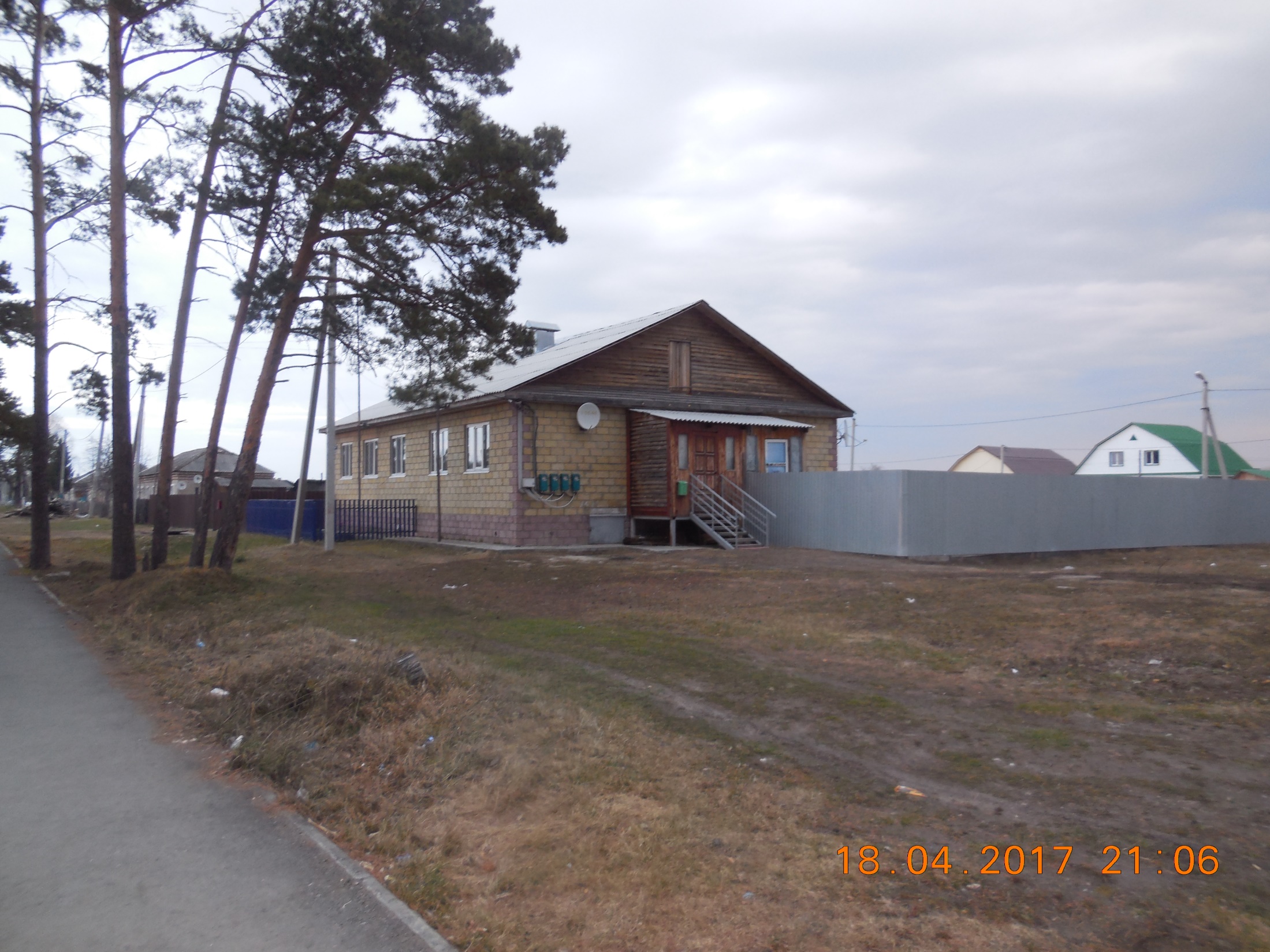 Ранее на этом месте стоял интернат для детей. Сейчас здесь находится новый четырех квартирный жилой  дом
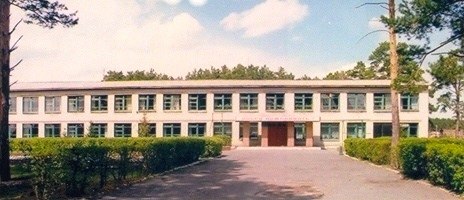 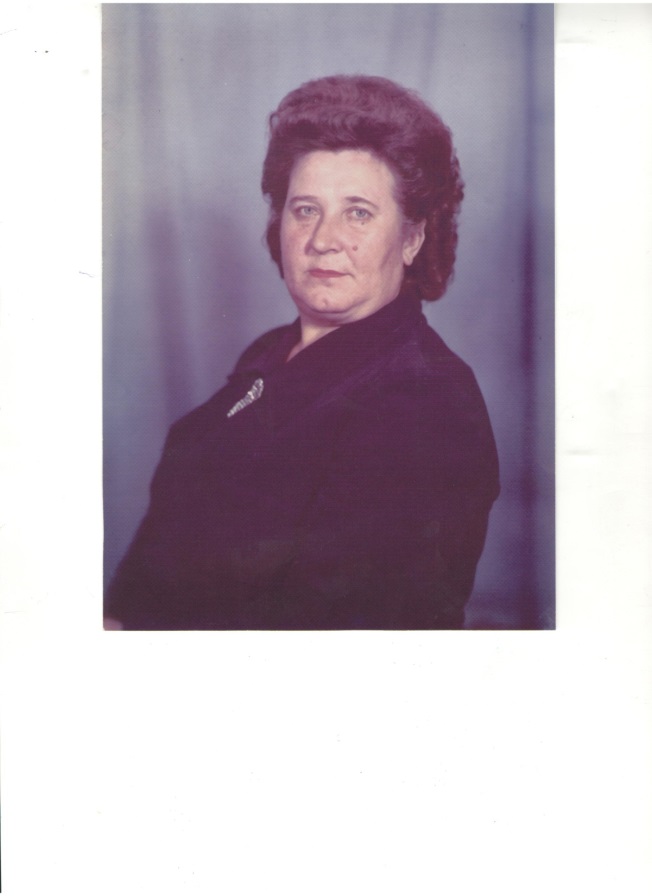 Современное здание Памятнинской средней школы.
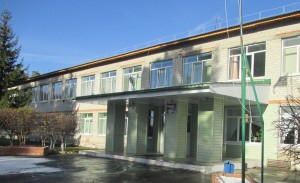 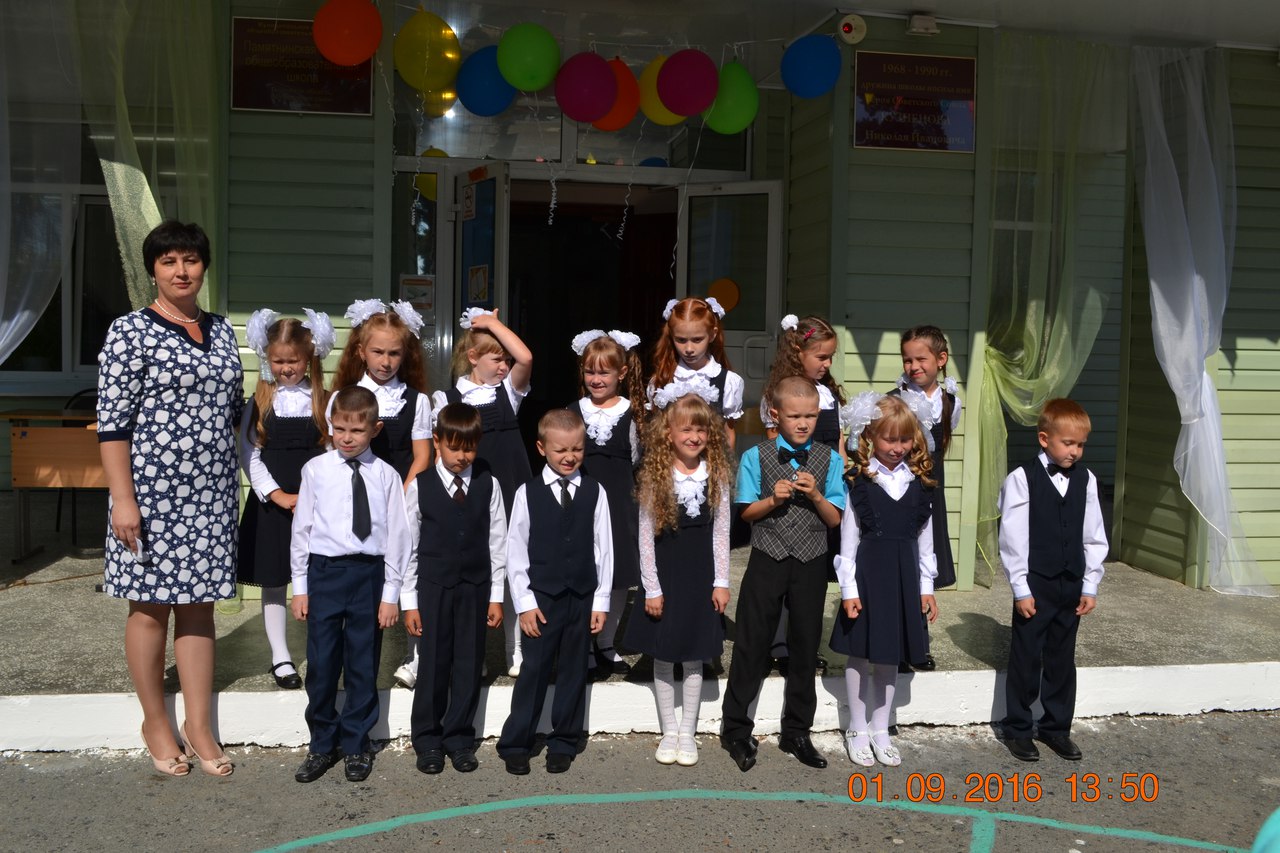 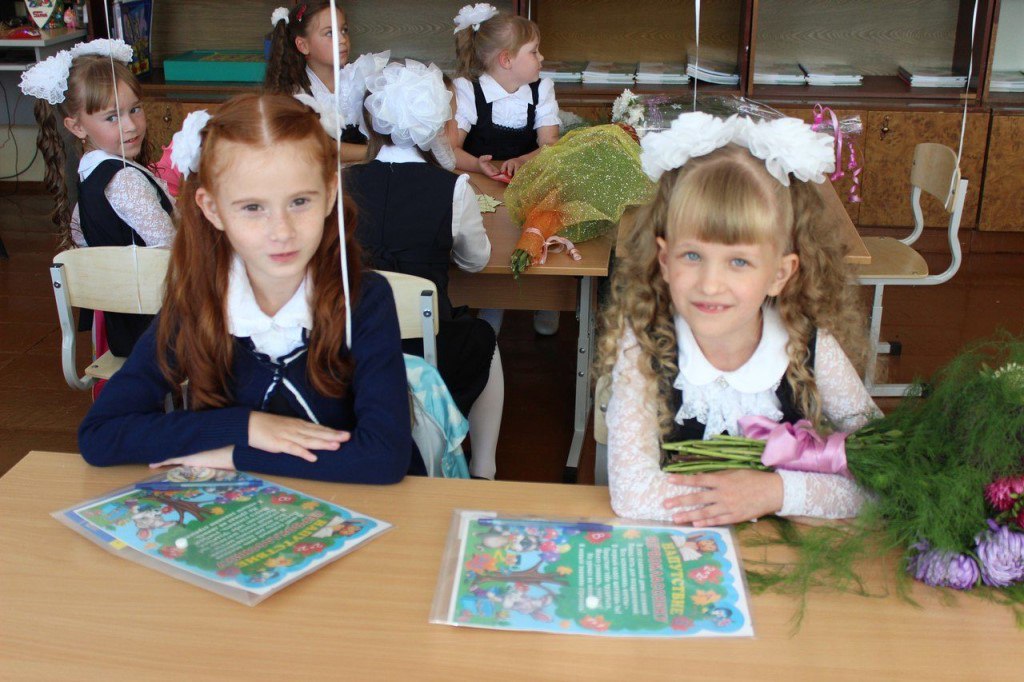 Я – ученица 1 класса Памятнинской школы
2017 год
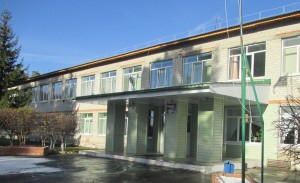 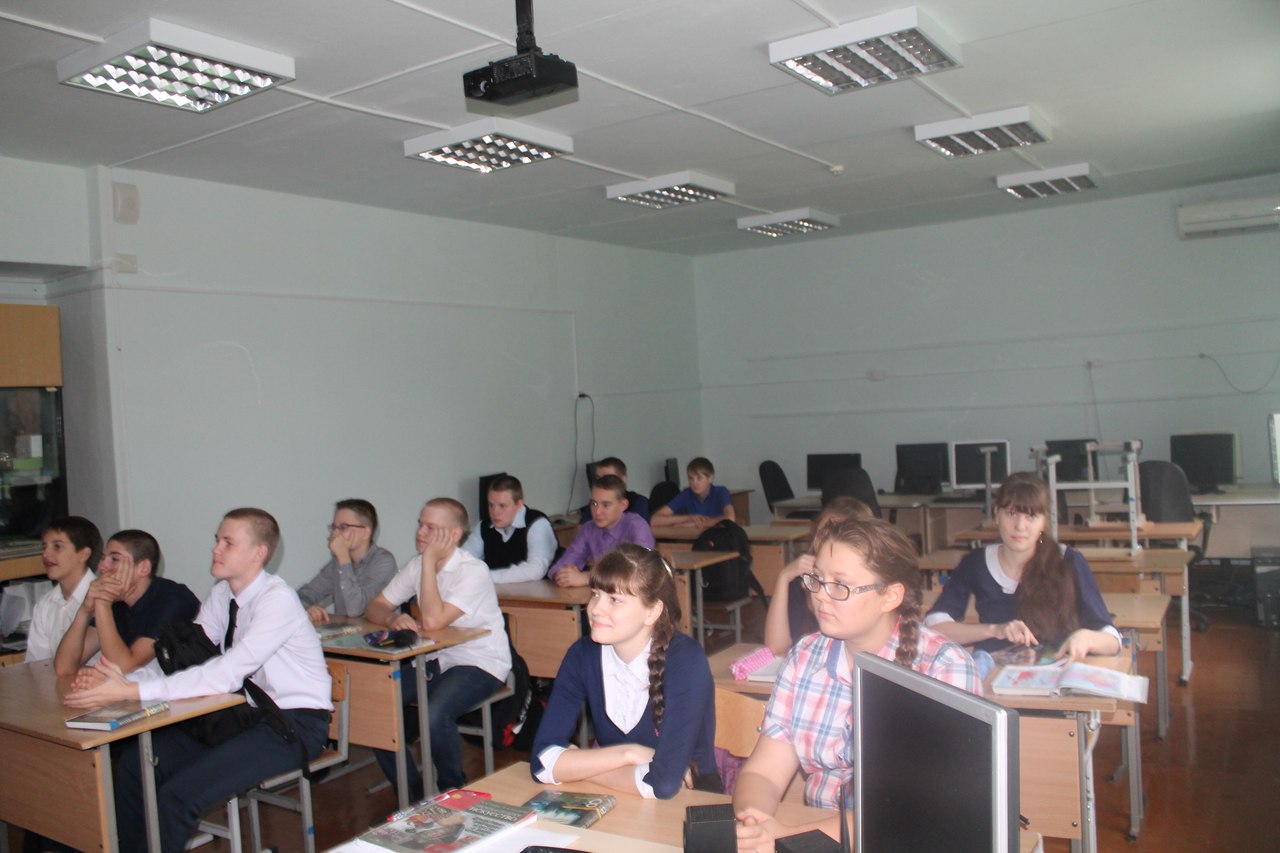 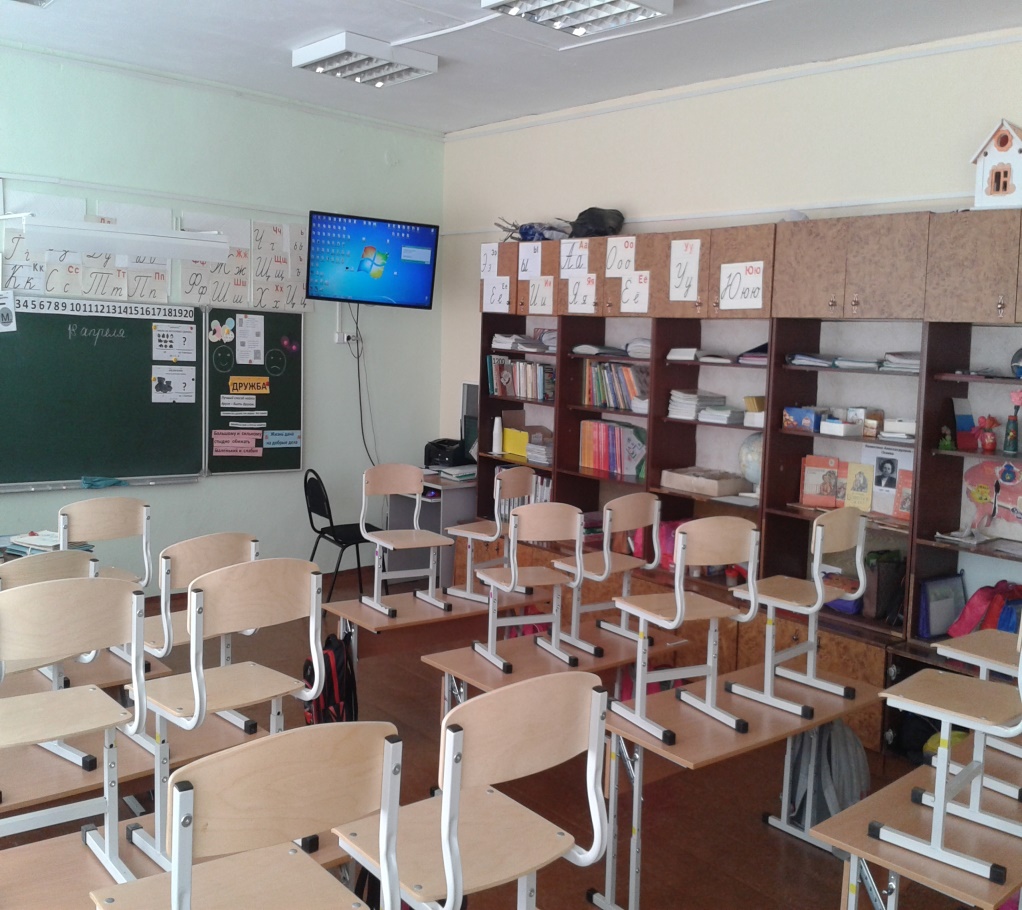 Наши классы, комфортные и удобные, оснащены
 необходимой техникой
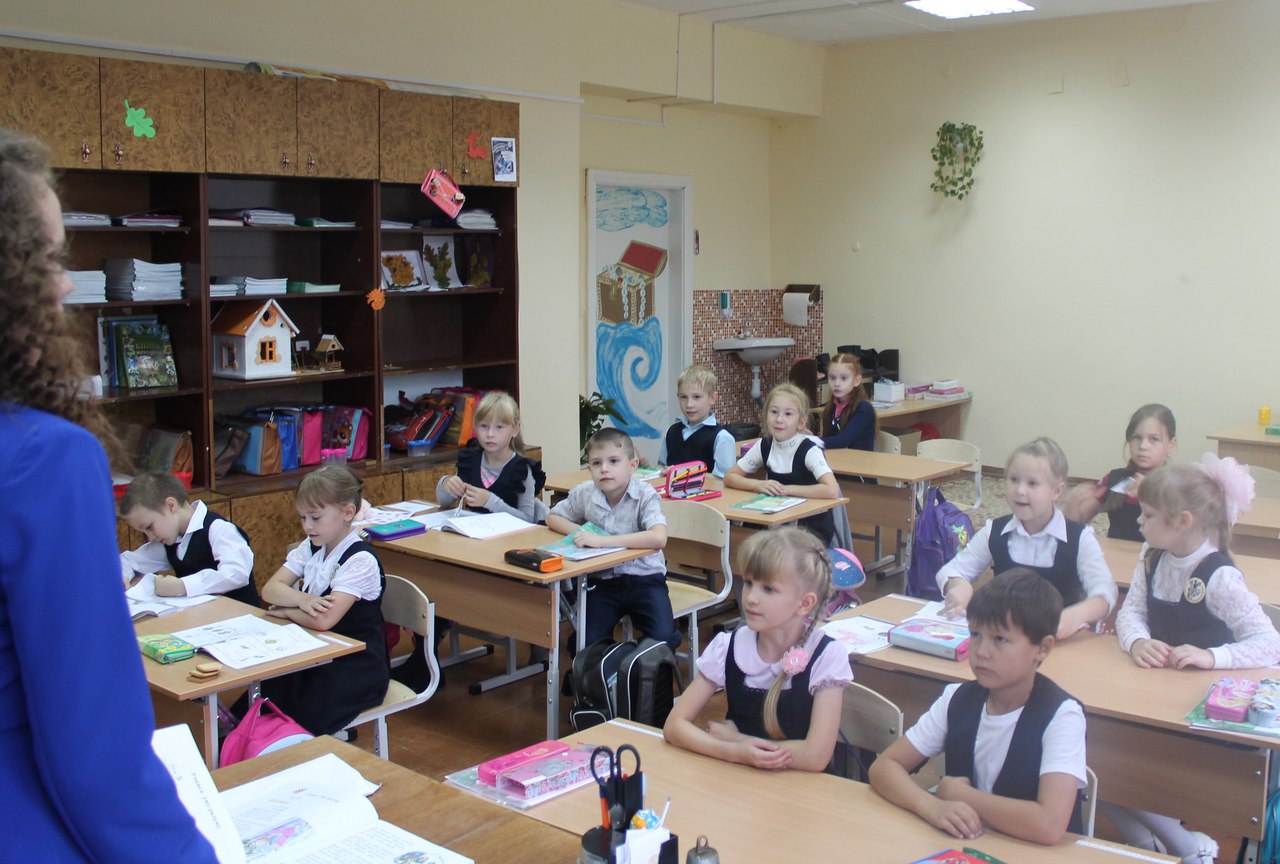 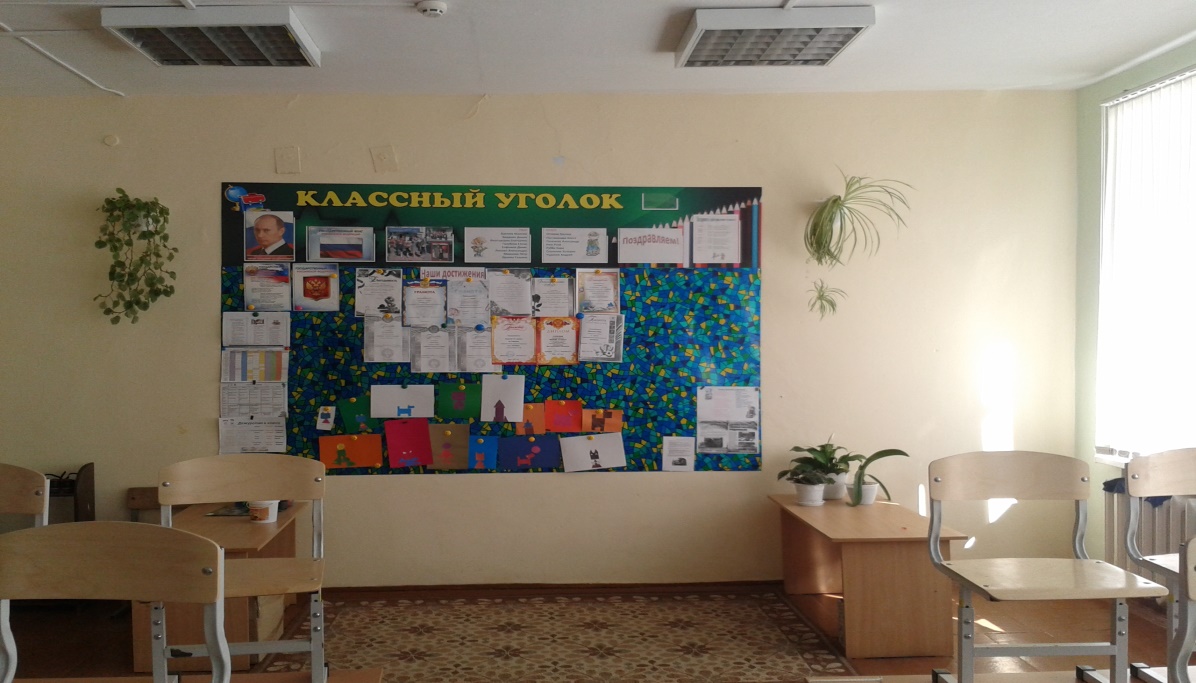 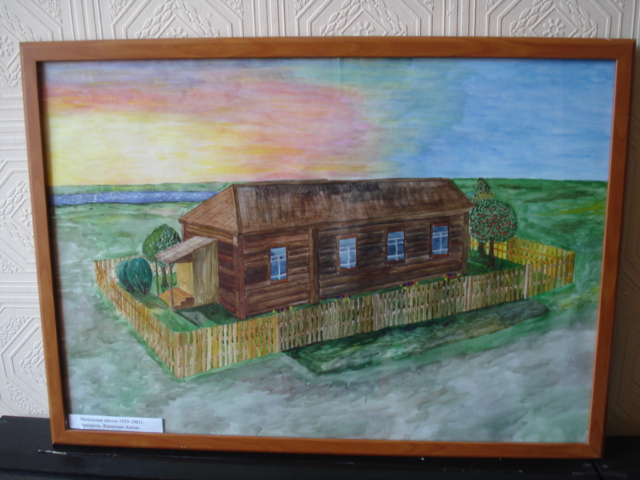 1929-1961
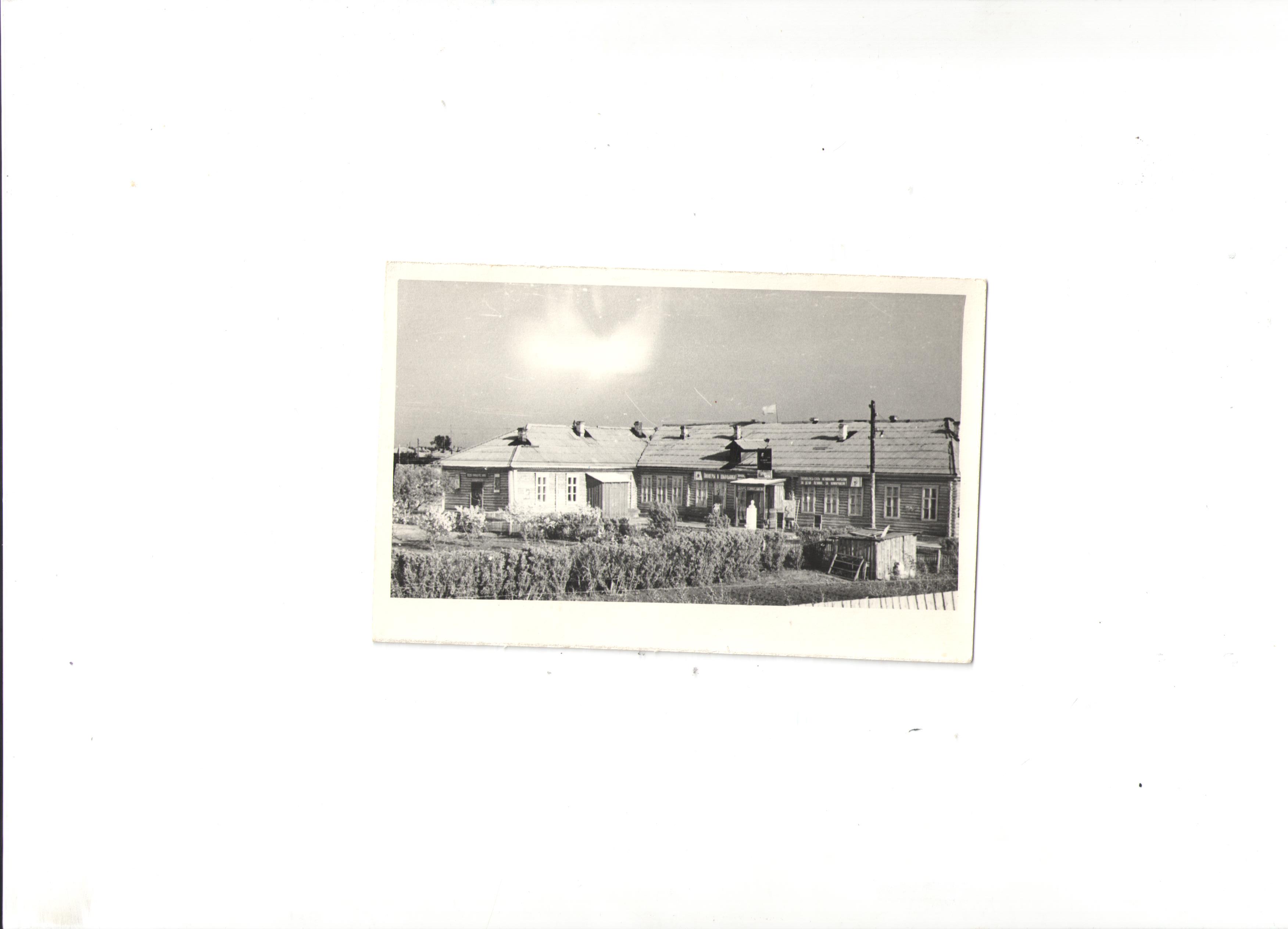 1961-1985
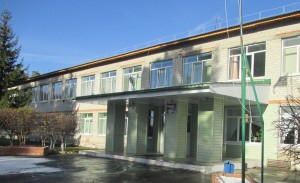 1985-2017
СПАСИБО ЗА ВНИМАНИЕ!